Project THOR 2.0
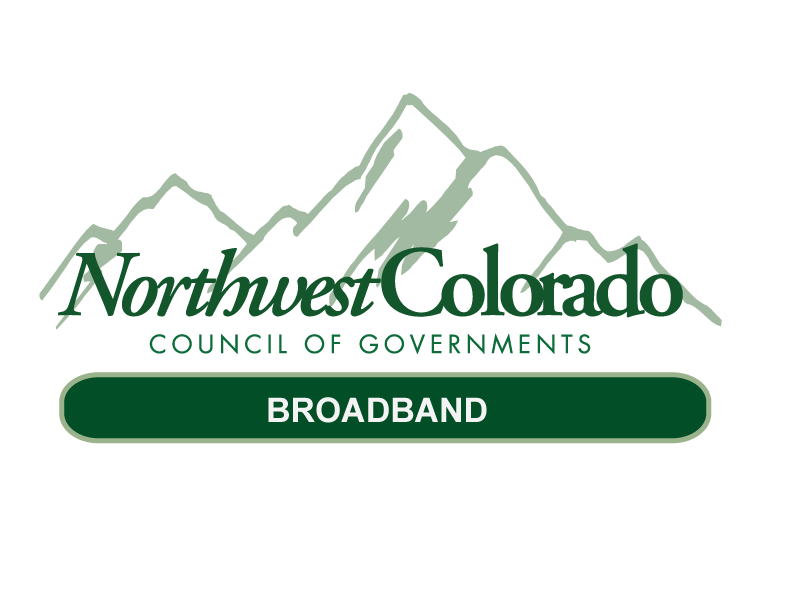 The network matures
Program Principles
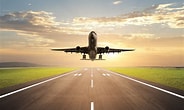 Biased to Action
Move quickly and innovate
Meet regional and local community needs
Close the broadband gap
Leading the way
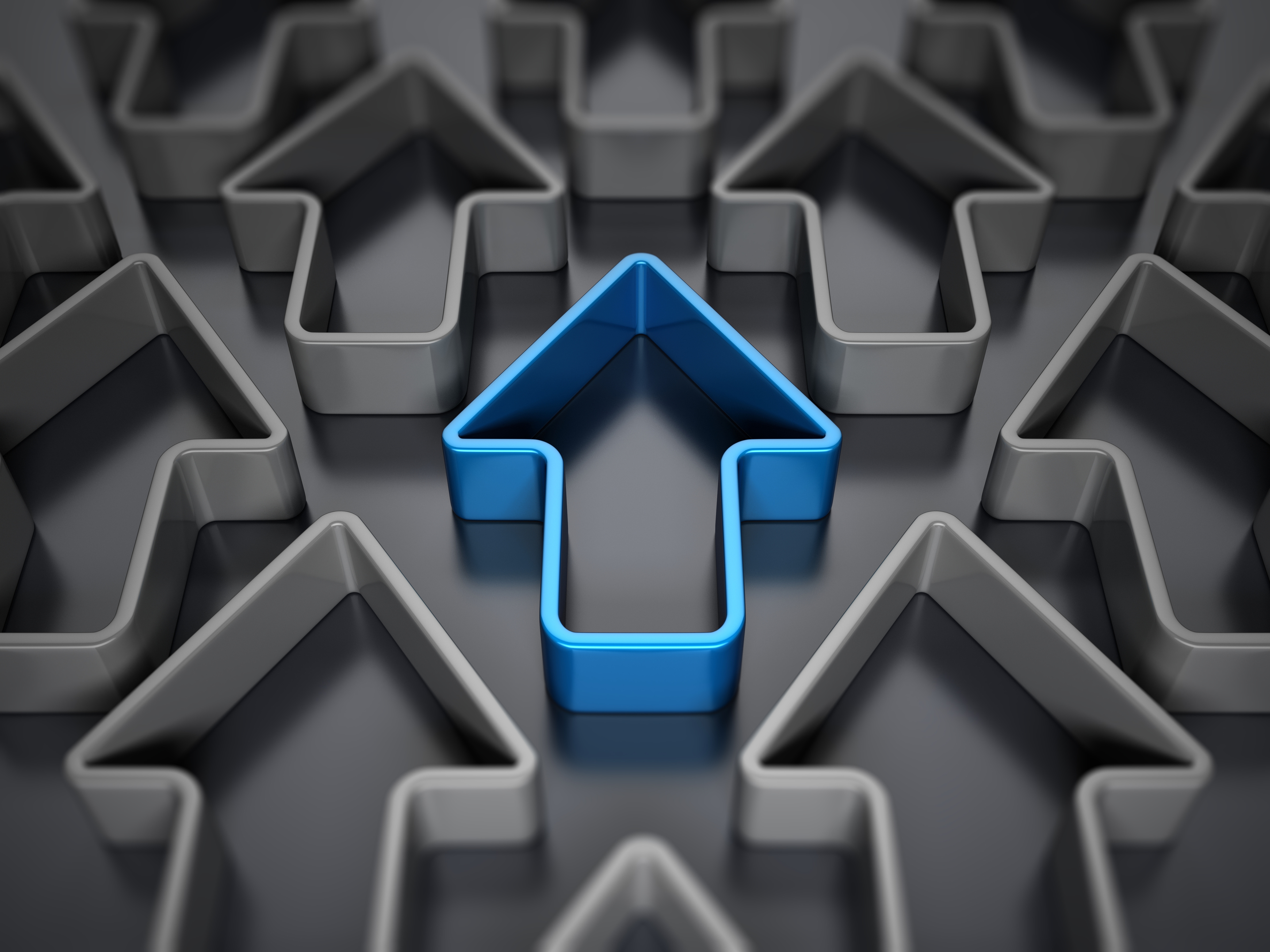 Innovator 
Local Broadband Leadership
New Partnerships
Increased speeds
Connecting more people
Project THOR Network
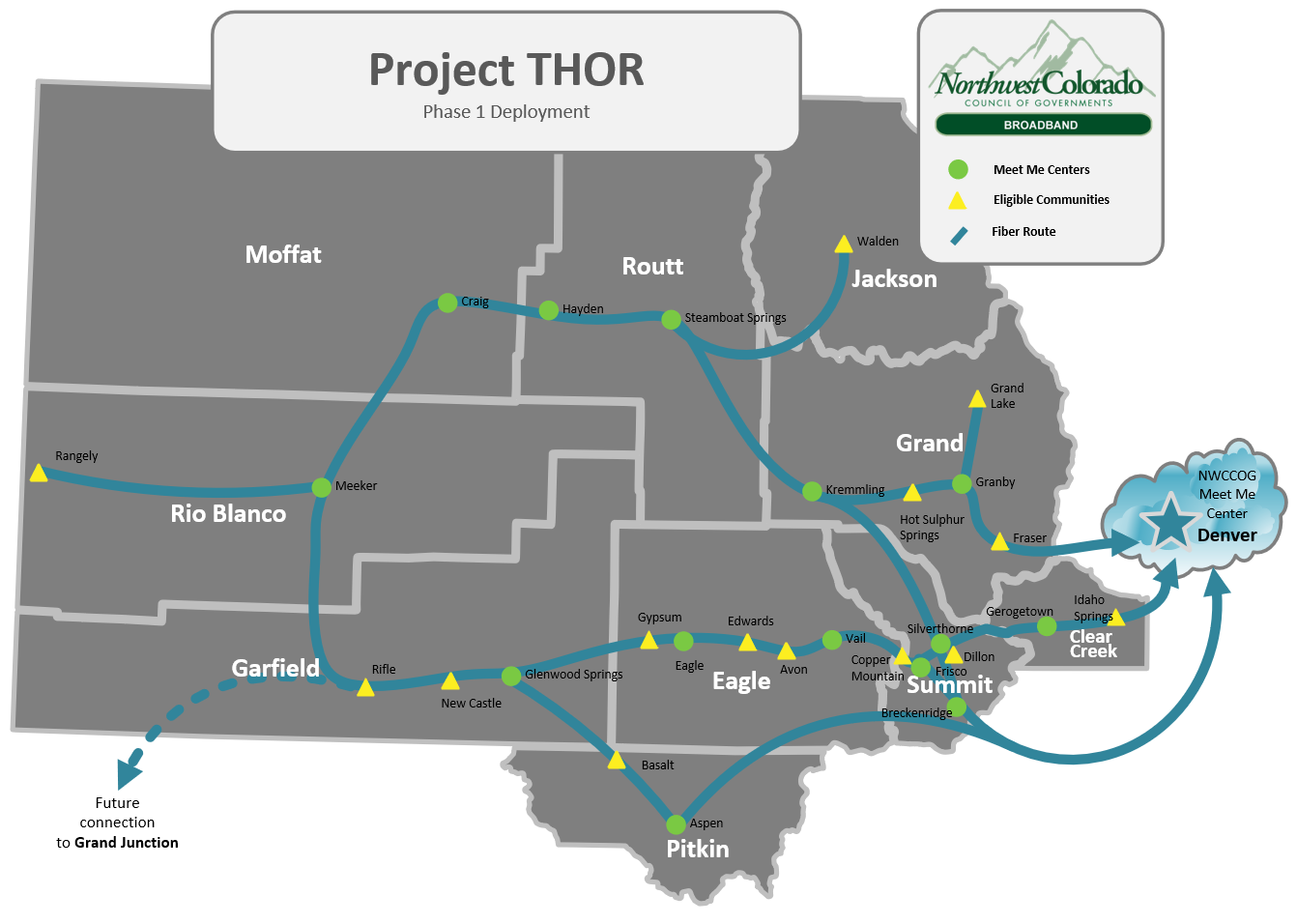 9 Counties, 16 rural towns and cities
Average costs per month between $8K and $6K per month depending upon available bandwidth
Monthly MMC network costs between $ 8K and 6K per month depending upon available bandwidth
Average service levels 100G to 10G
Peak daily traffic has increased from 5G to 28G
[Speaker Notes: Contracted with mammoth networks to operate and administer THOR network with ongoing nwccog oversight on behalf of participants]
What Project THOR Fixed
More access in more places
Broke lock that inflexible national ISPs had on our communities
Flexibility allows communities the ability to roll with changing needs
Bandwidth costs reduced $1.10/M down to $0.36/M due to aggregation
Resilience helps reduce outages 
Ability to provide access and bandwidth to support multiple smaller last mile ISPs
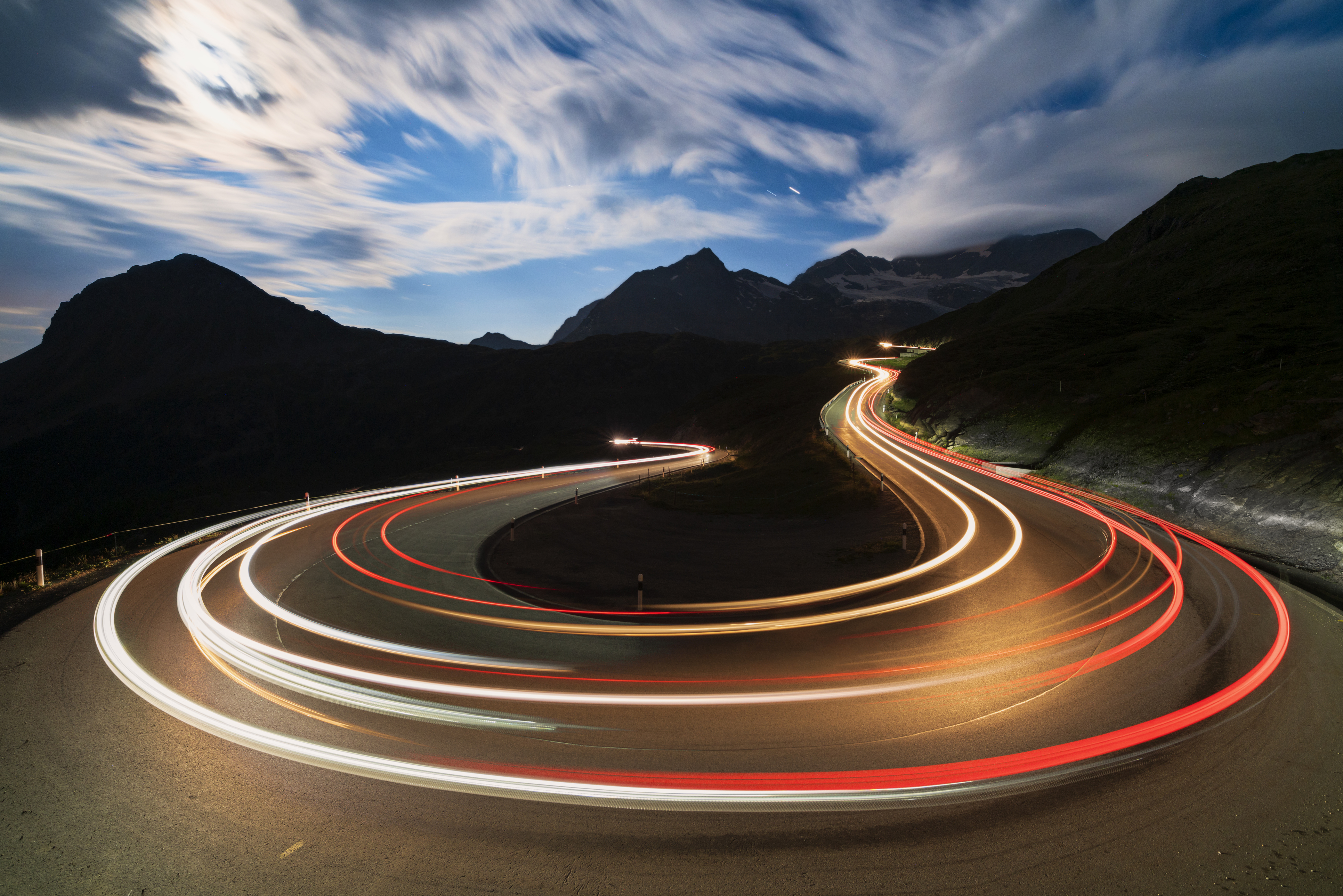 New Opportunities through DOLA Grant
DOLA Grant
Upgrades Project THOR
Creates integrated “West Slope Network”
Covers fiber lease where both networks ride CDOT fiber together
All NWCCOG markets upgraded to dedicated 100G/100G
Cost savings
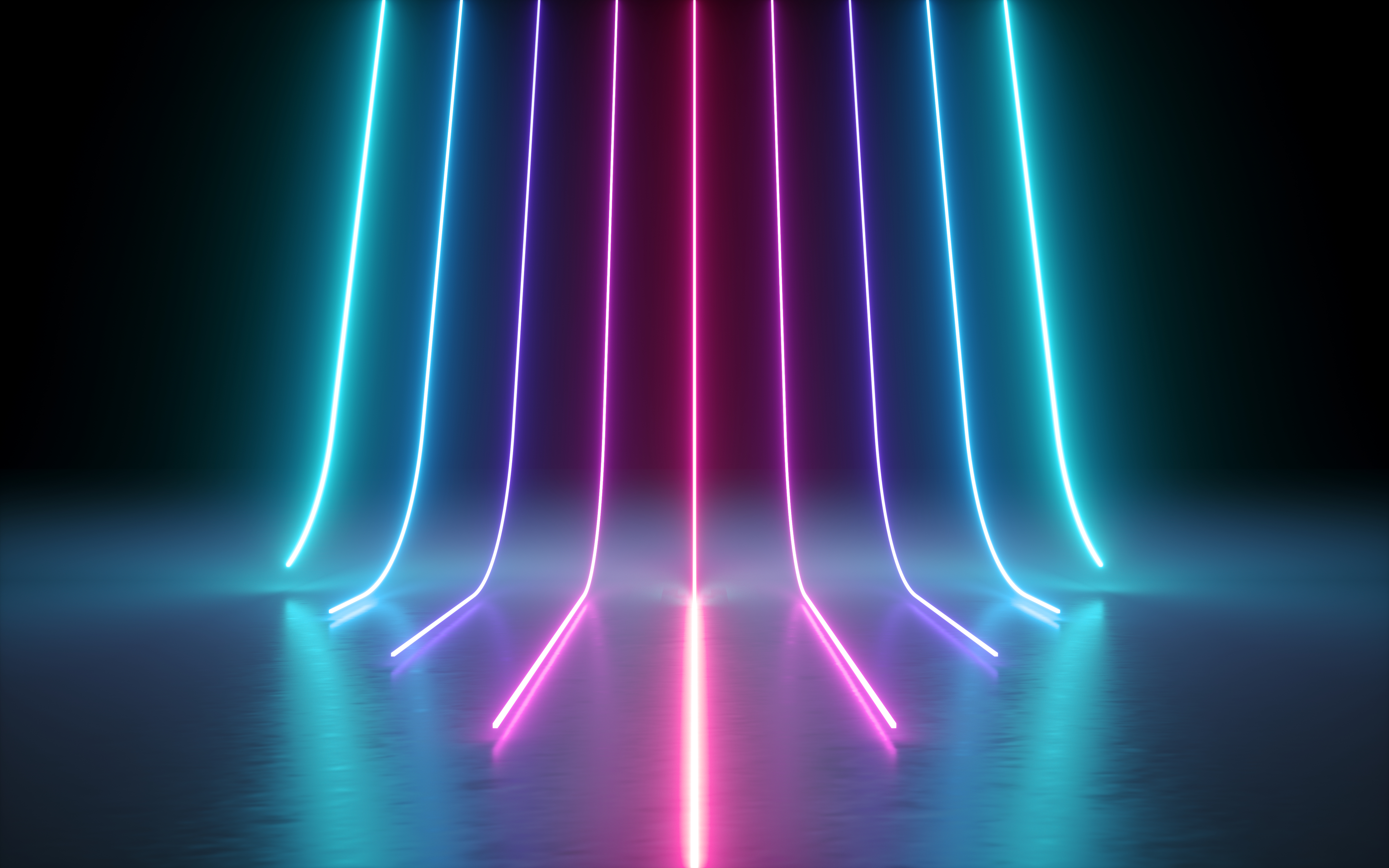 Current Network
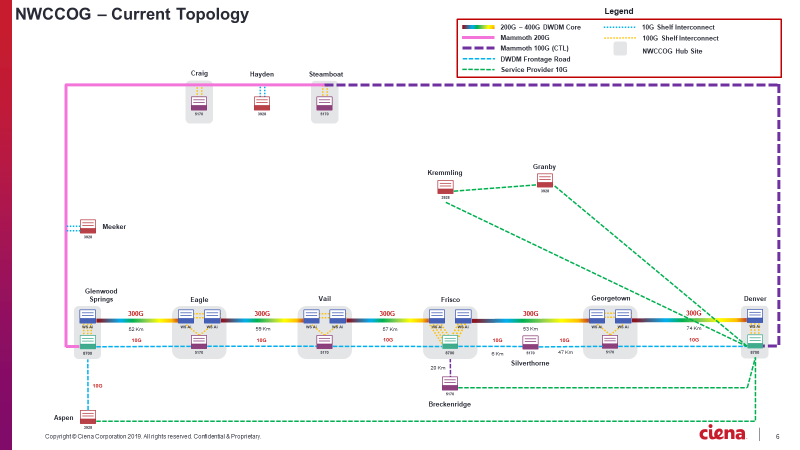 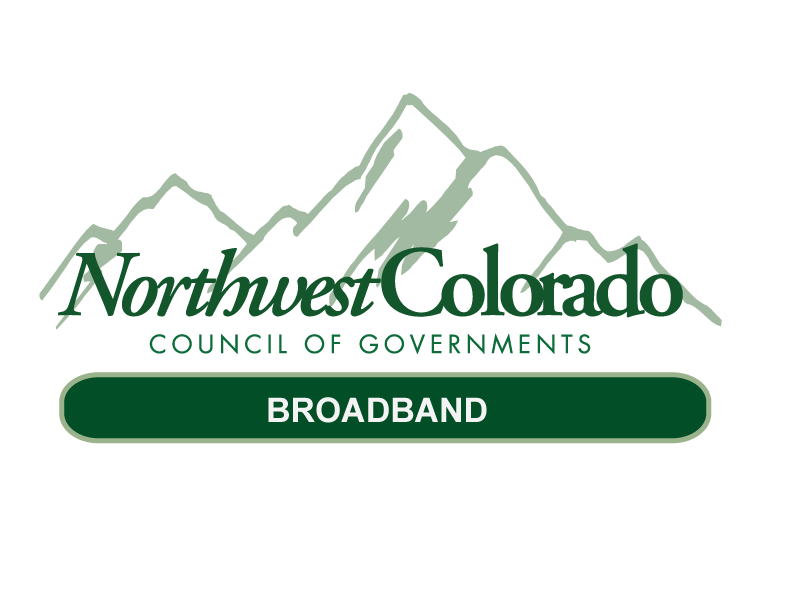 Legend
200G – 400G DWDM Core
10G Shelf Interconnect
Project THOR 2.0 – DOLA Funded Middle Mile
Mammoth 200G
100G Shelf Interconnect
Lumen 100G OWS
NWCCOG Hub Site
DWDM Frontage Road
Grand County Hub Site
100G Shared
Strata 10G x 2 (Mammoth
Craig
Hayden
Steamboat
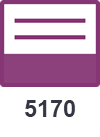 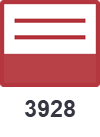 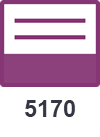 100G Shared
Cheyenne WY PoP
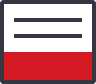 November 2022
Estes Park
Kremmling
Granby
I-70 Express Path – EB Only today
100G Dedicated Wave GWS - DEN
100G Dedicated Wave NW Network- DEN
100G Dedicated Wave Roaring Fork Fiber – DEN
100G Dedicated Wave Vail – DEN
100G Dedicated Wave Frisco - DEN
100G Dedicated Wave SBS and Kremmling – DEN
100G Dedicated Wave Georgetown  - DEN

I-70 Regional Path
200G Shared Wave  - Bidirectional
100G Shared
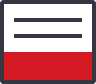 100G Shared
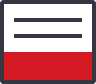 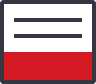 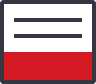 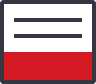 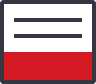 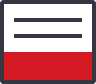 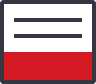 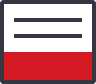 100G Shared
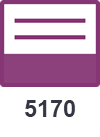 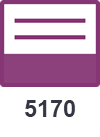 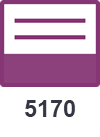 May 2022
May 2022
Meeker
100G Shared
May 2022
Fraser/WP
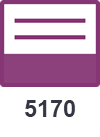 100G Shared
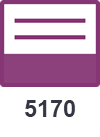 May 2022
100G Shared
Denver
100G Shared
May 2022
Grand Junction
Spring 2023
Glenwood Springs
Frisco
Vail
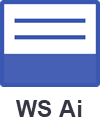 Eagle
Georgetown
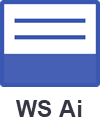 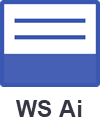 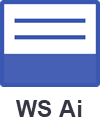 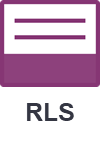 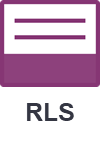 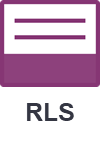 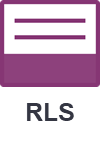 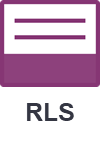 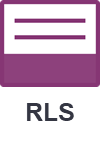 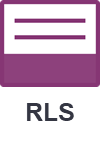 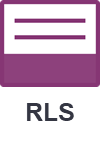 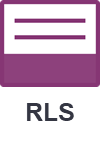 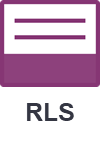 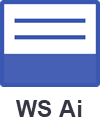 74 m
53 Km
59 Km
57 Km
52 Km
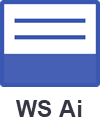 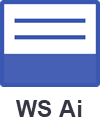 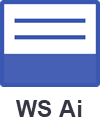 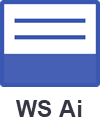 Idaho Springs
200G Shared
CDOT
200G Shared
200G Shared
200G Shared
200G Shared
Silverthorne
Dillon
20 Km
47 Km
6 Km
100G Shared – Lumen Path
April 2022
5164
20 Km
Snowmass Village
Basalt
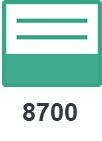 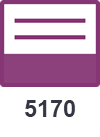 5164
5164
5164
5164
5164
5164
5164
5164
5164
5164
100G Shared
10G
100G
Breckenridge
100G Shared
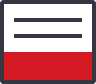 November 2022
3948
10G to 100G Shared
June 2022
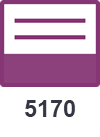 Aspen
Program wins
Operating successfully for 3 years
Dug into operations
New network operator has lowered costs
New contracts at lower cost and better service
Maintained our reserves
DOLA Grant Provides
CDOT IRUs covered for next 7 years
Zayo IRU covered for 7 years
Network upgrades covered
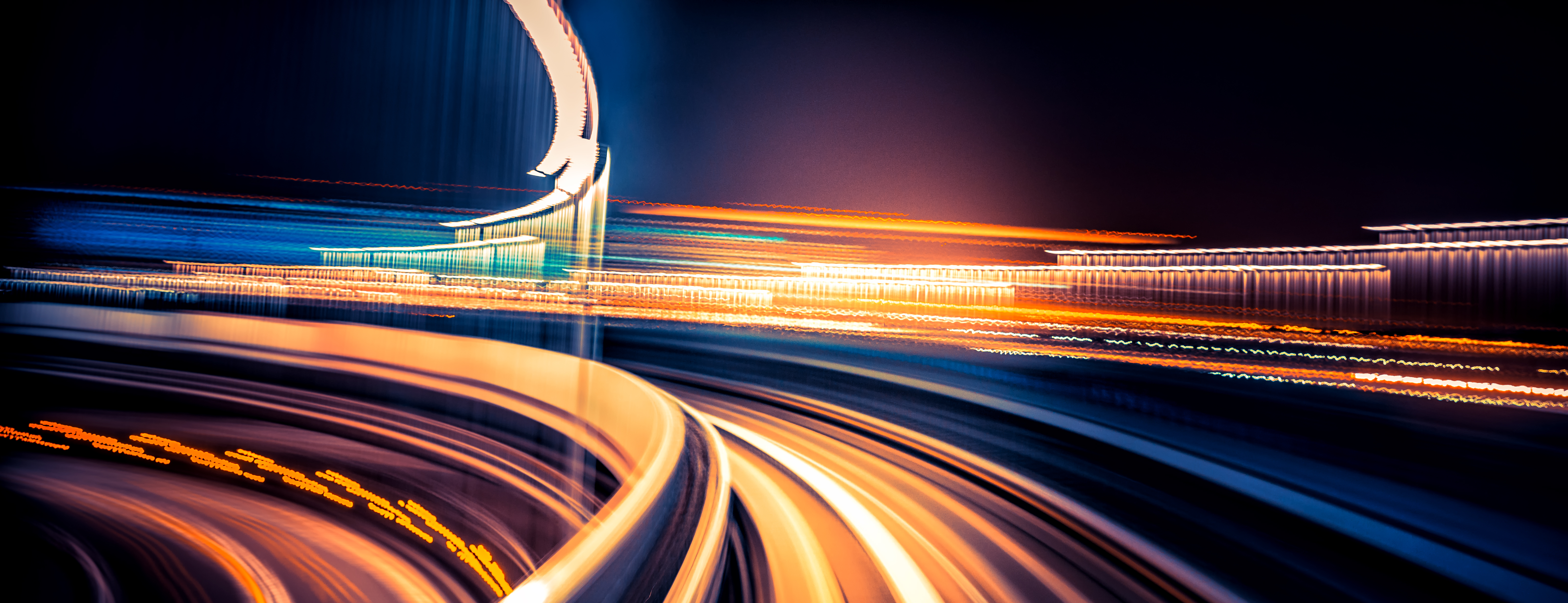 Affects on Program Budget
New Long Term Budget
2022 transition from startup budget (based on 2018 assumptions)
Ensures long term program viability
Admin costs begin to be paid 2023
Contingency, R&M savings
Allows predictable budget planning for next 5 years
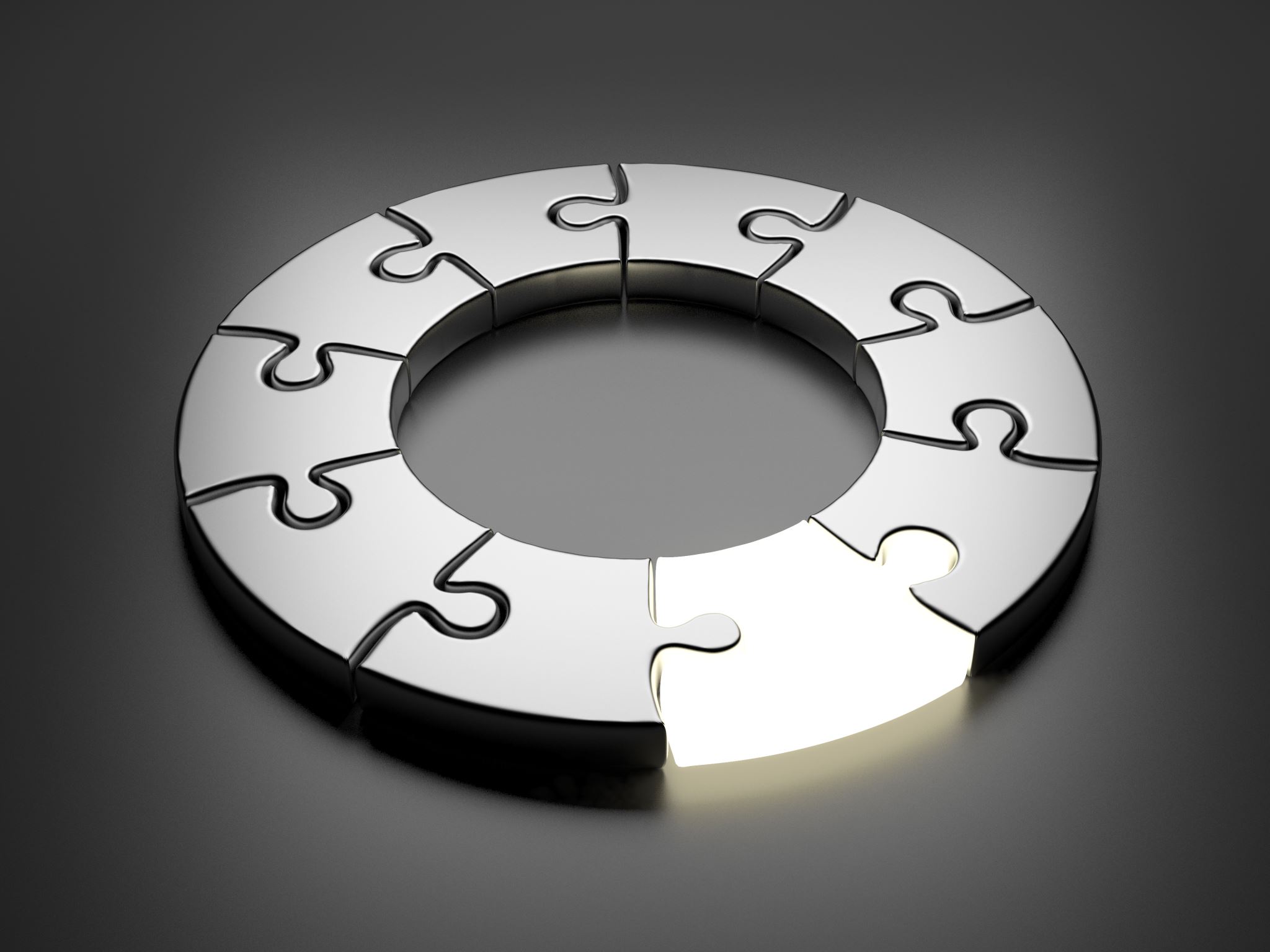 Project THOR 2.0 Budget
Questions